Вопросы для повторения:
Что такое компьютерная графика?
Перечислите основные сферы применения компьютерной графики.
Как формируется изображение на экране монитора? 
Назовите виды компьютерной графики.
А. В памяти компьютера хранится
математическая формула (уравнение), 
по которой строится изображение
Вопросы для повторения:
1. Растровая 
графика
Б. В памяти компьютера сохраняется
информация о цвете каждого
входящего в него пикселя
Установите соответствие:
2. Векторная 
графика
3. Фрактальная
графика
В. В памяти компьютера сохраняется
информация о простейших
Геометрических объектах, 
составляющих изображение
Вопросы для повторения:
Выберите графические форматы файлов:
Вопросы для повторения:
Каким образом могут быть получены цифровые графические объекты?
Вспомни, как создается рисунок?
Разработать сюжет.
Подготовить  материалы для рисования.
Выполнить наброски.
Провести цветовое оформление.
Выполнить корректировку.
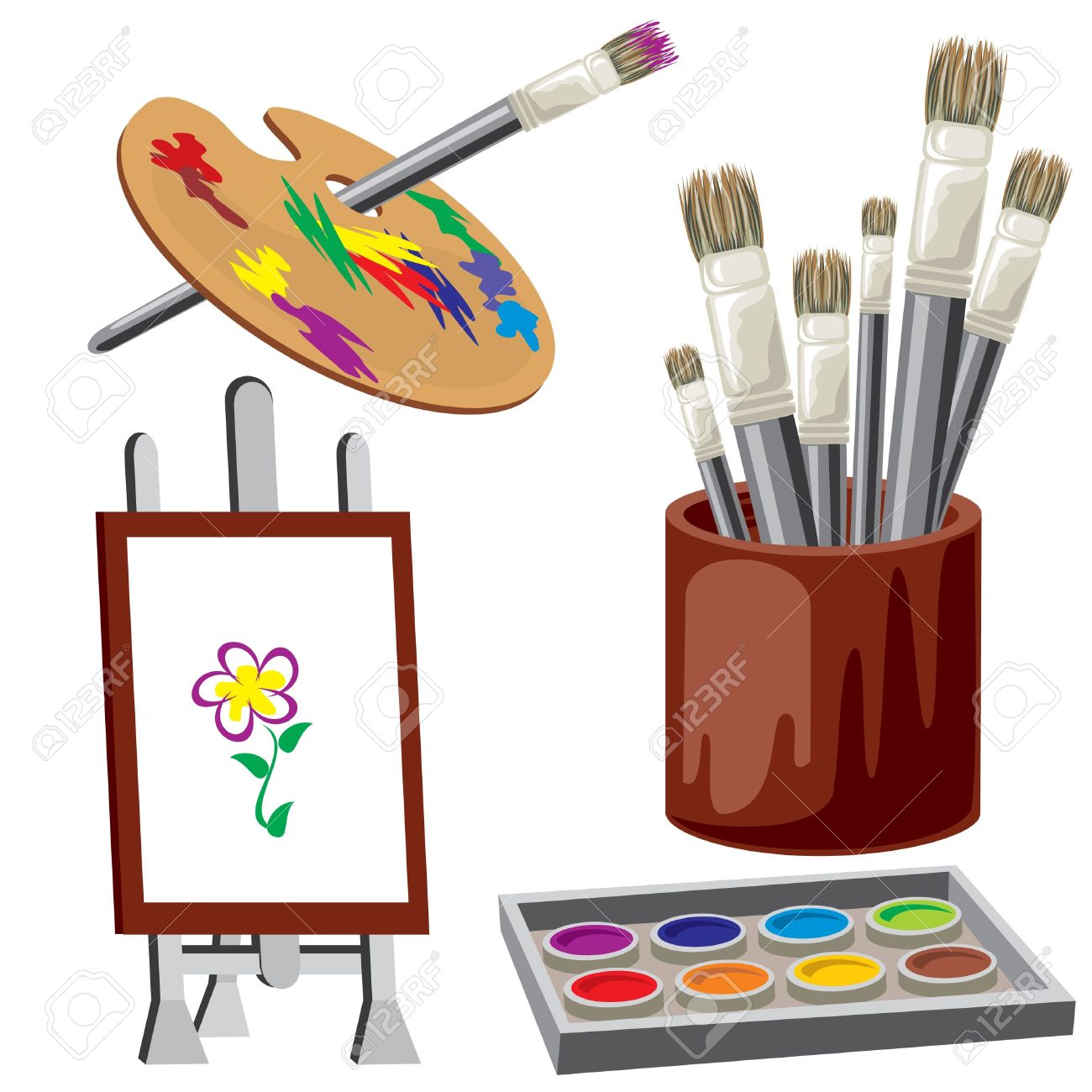 Что  нужно изменить в этом списке для создания рисунка на компьютере?
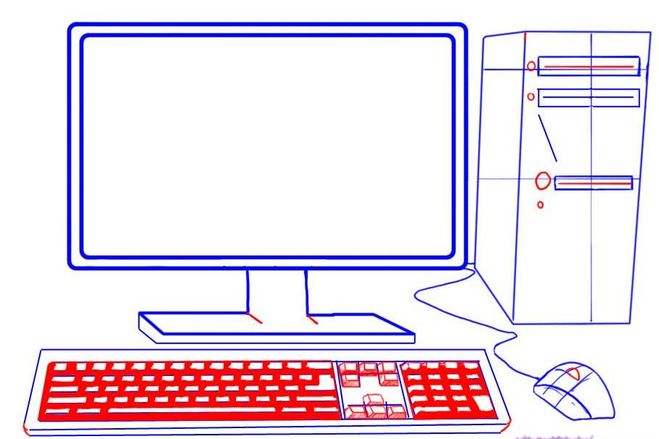 Разработать сюжет.
Подготовить  материалы для рисования.
Выполнить наброски.
Провести цветовое оформление.
Выполнить корректировку.
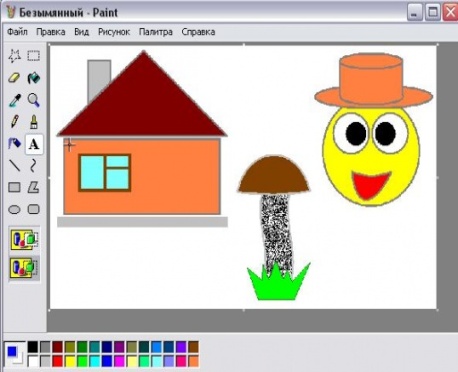 Открыть графический
     редактор
СОЗДАНИЕ ГРАФИЧЕСКИХ ИЗОБРАЖЕНИЙ
23.03.2019
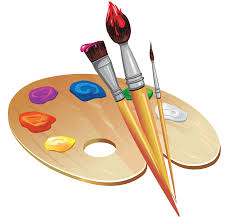 Цель урока:
о программах, предназначенных для создания изображений и их видах
Узнать:
создавать изображения с помощью компьютерных программ
Учиться :
Ключевые слова
графический редактор
растровый графический редактор
векторный графический редактор
интерфейс
палитра
инструменты графического редактора
Графический редактор
Графический редактор - программа, позволяющая создавать и 
редактировать изображения с помощью компьютера.
Графический 
редактор
Растровый
Векторный
Обработка
изображений
Создание 
изображений
Интерфейс графических редакторов
Строка заголовка
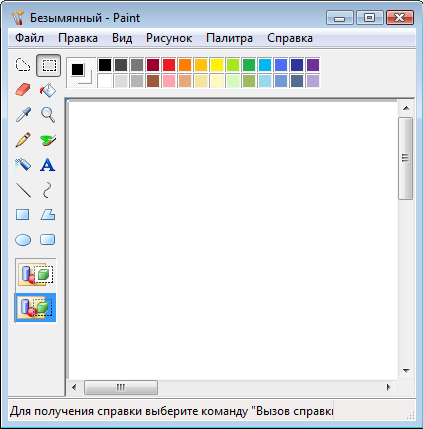 Строка меню
Рабочаяобласть
Палитра
Полосы прокрутки
Панель инструментов
Строка состояния
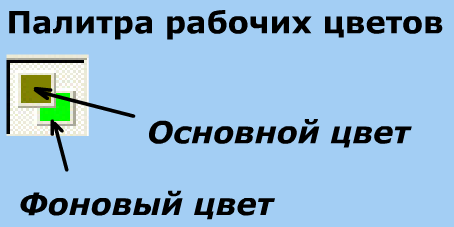 Окно растрового графического редактора Microsoft Paint
Окно векторного графического редактора CorelDRAW
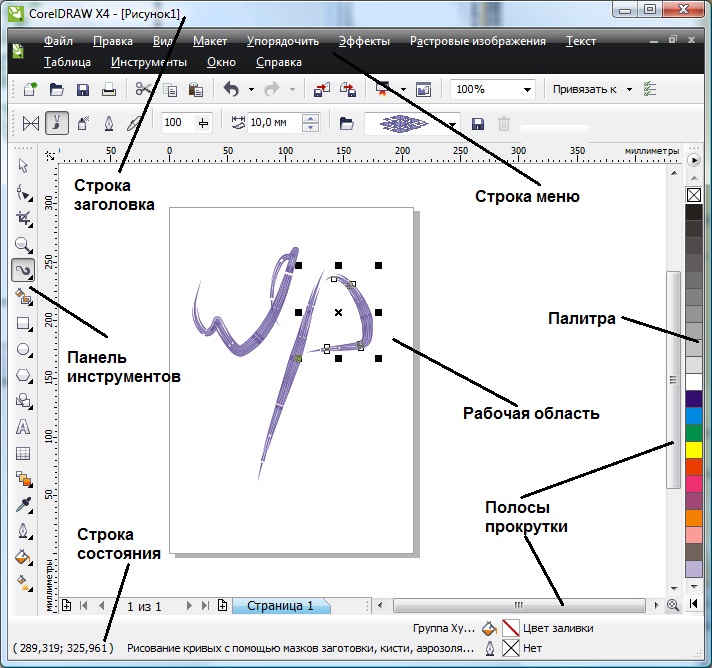 Основные элементы интерфейса графического редактора:
Строка заголовка
Строка меню
Панель инструментов
Палитра
Рабочая область
Строка состояния
Полосы прокрутки
Окно растрового графического редактора GIMP
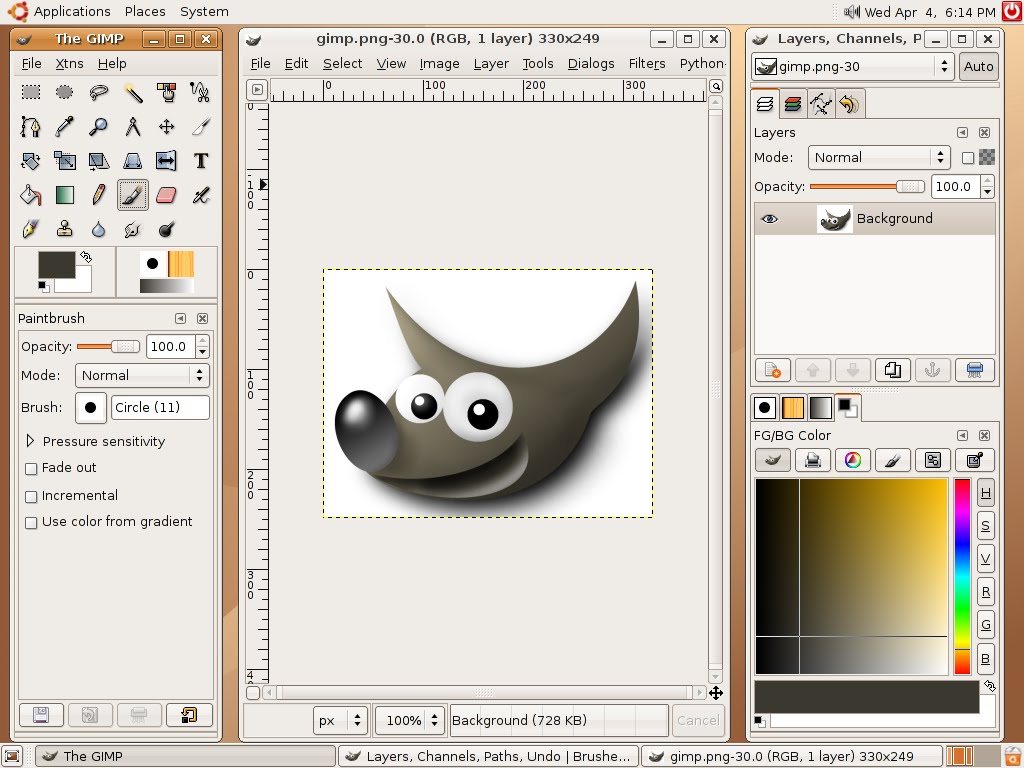 Базовые инструменты Paint
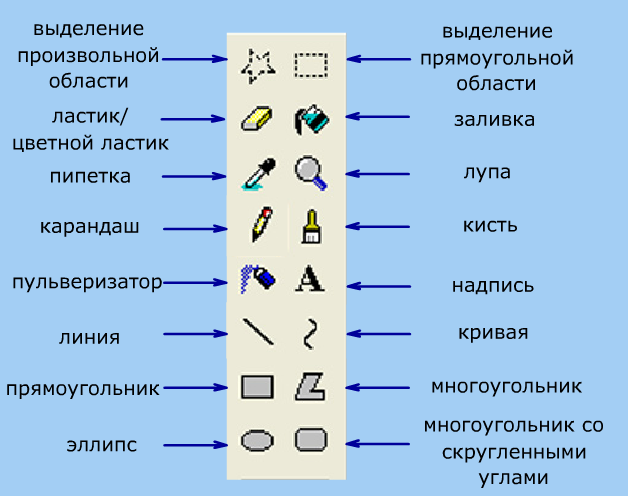 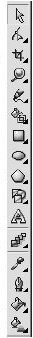 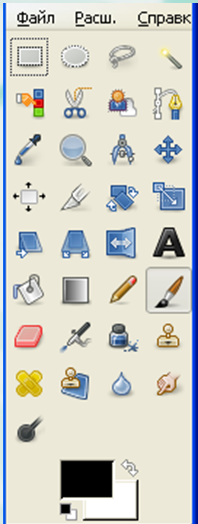 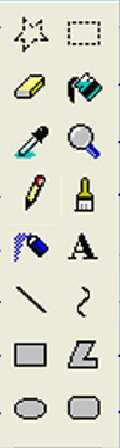 инструменты Coreldraw
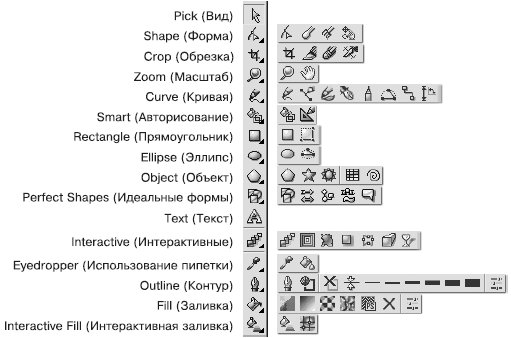 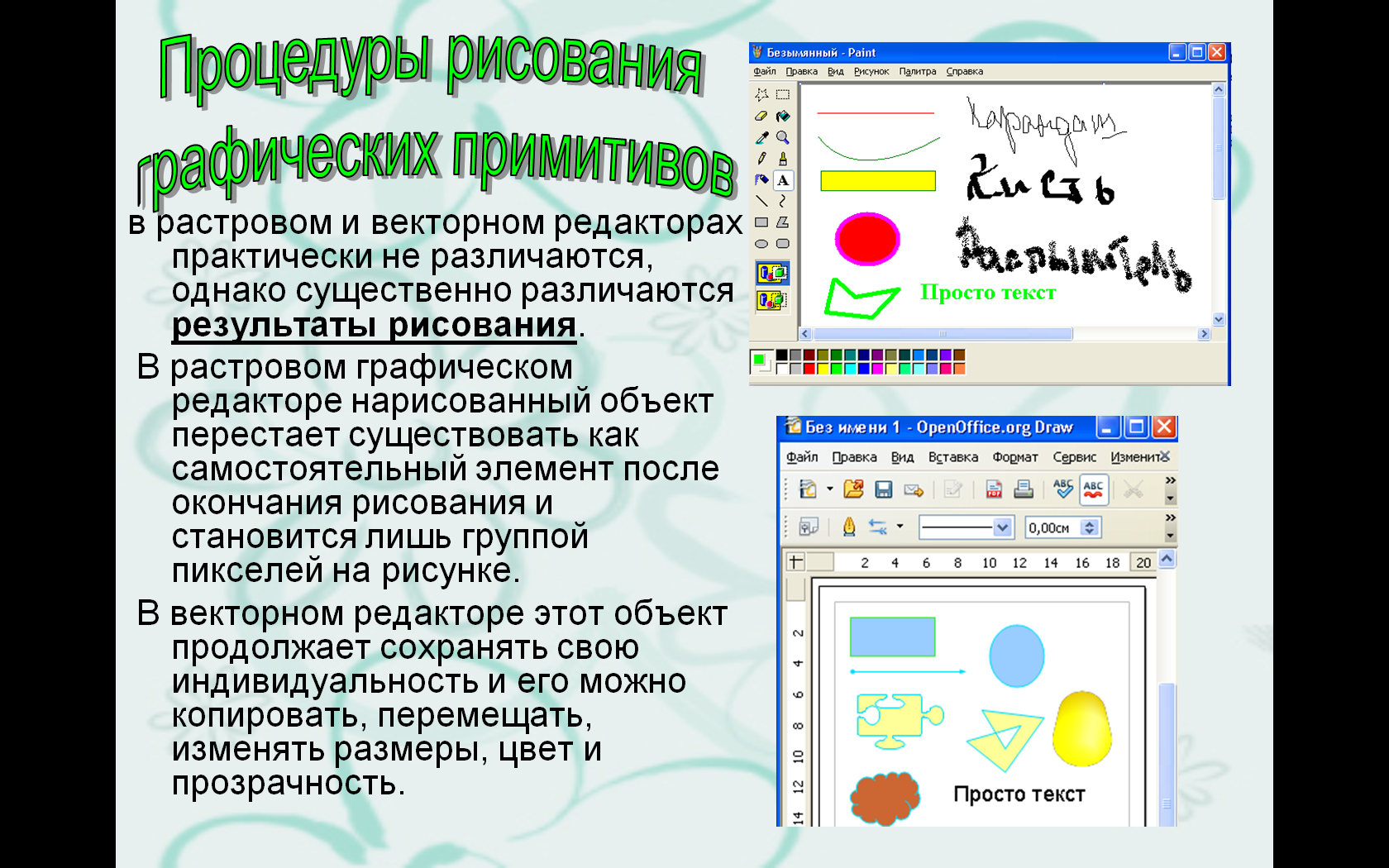 Некоторые приёмы работы в растровом графическом редакторе
Для рисования нужен холст (рабочая область), краски и инструменты.
Работа
 с фрагментами
Работа 
с текстом
Редактирование
 рисунка
Физкультминутка
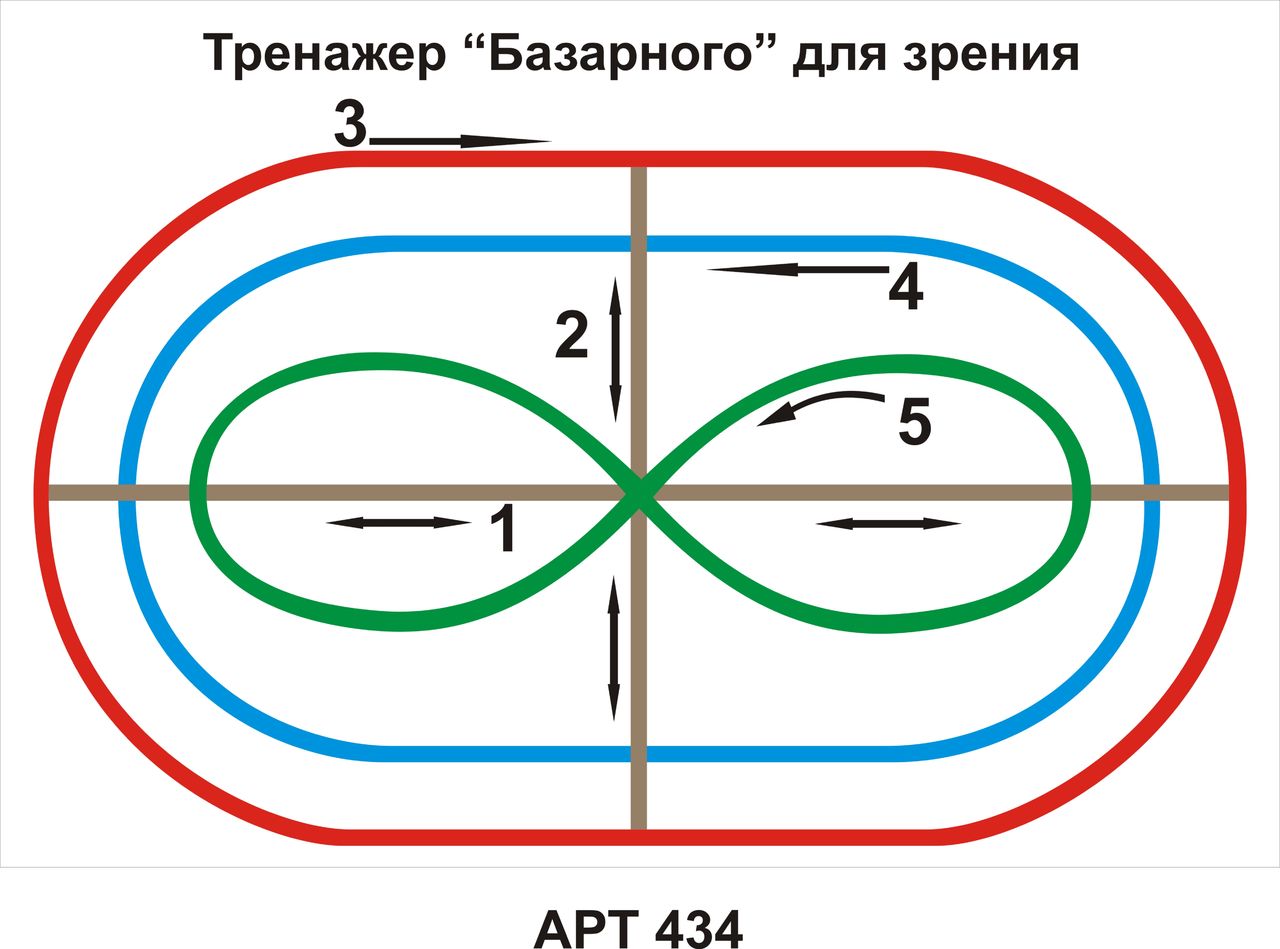 Практическая работа:
Конструирование сложных объектов из графических примитивов
Запустите графический редактор KolourPaint
Изобразите один из следующих рисунков
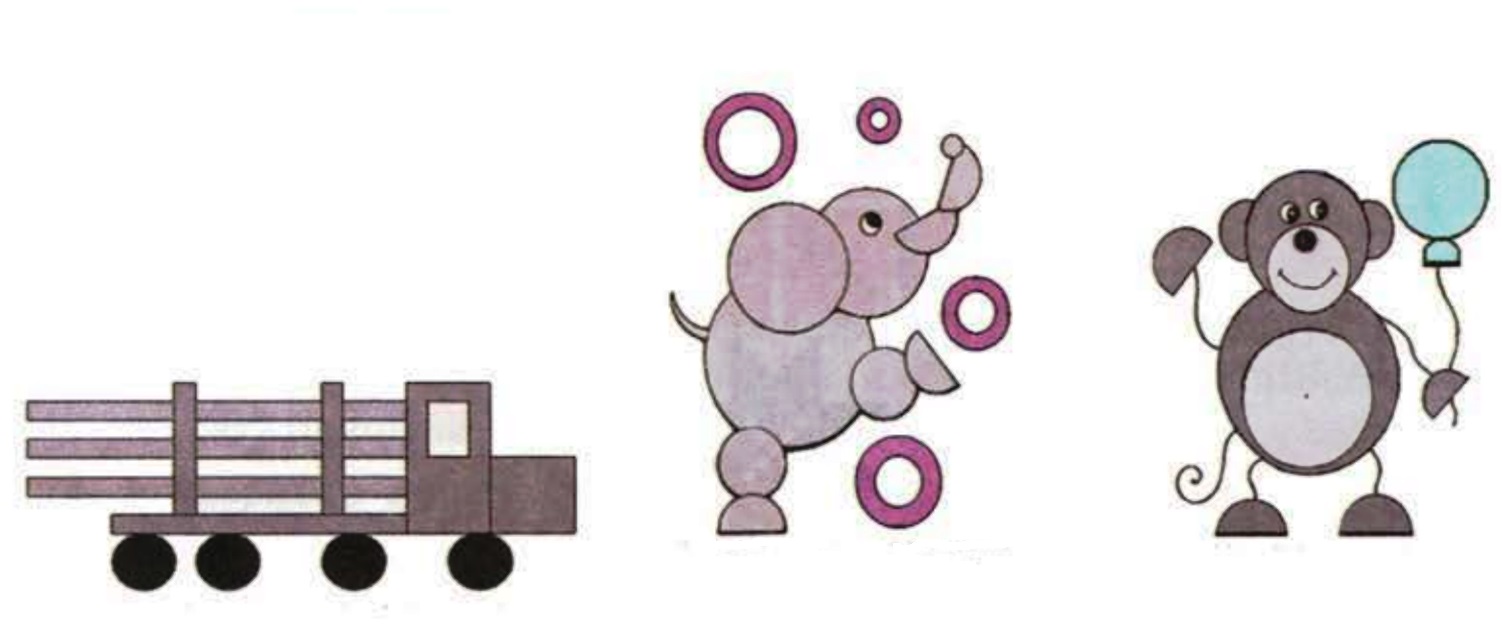 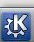 -Графика-(2D графика)- KolourPaint
Проверь себя:
1. Векторным графическим редактором является:

CorelDraw
Paint
Adobe Photoshop
Gimp
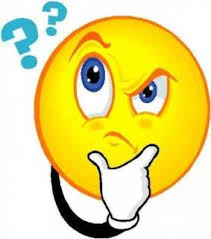 2. Графический редактор – это:

устройство для печати рисунков на бумаге
программа для создания и редактирования рисунков
устройство для создания и редактирования рисунков
программа для создания и редактирования текстовых документов
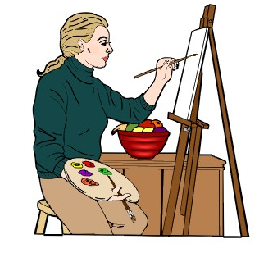 3. Векторные изображения строятся из:
Отдельных пикселей
Отрезков и прямоугольников
Графических примитивов
Фрагментов готовых изображений
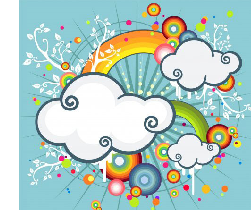 4. Элемент интерфейса графического редактора, обеспечивающий  возможность выбора цвета – это:


панель инструментов
рабочая область
полосы прокрутки
палитра
строка заголовка
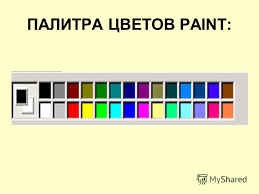 5. Что не относится к базовым инструментам Paint?

Ластик
Кисть
Линия
Прямоугольник
Звезда
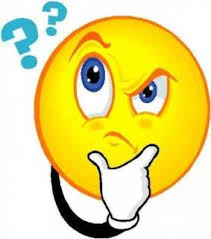 Проверь соседа
1. a)
2. b)
3. c)
4. d)
5. e)
5 «+» - отметка «5»
4 «+» - отметка «4»
3 «+» - отметка «3»
2 «+» - отметка «2»
1 «+» - отметка «1»
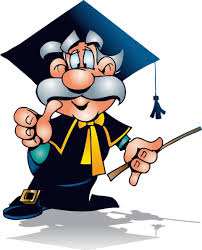 Домашнее задание:
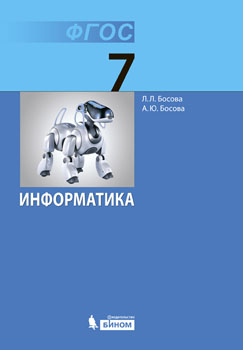 §. 3.1-3.3
Задания для самоконтроля:
С. 140-142
Можете ли вы назвать тему урока?
Вам было легко или были трудности?
Что у вас получилось лучше всего и без ошибок?
Как бы вы оценили свою работу на уроке?
Спасибо!!!
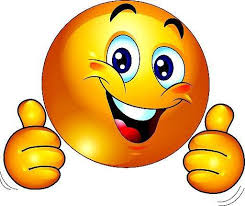